Advertising
A form of persuasion
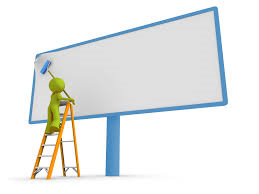 Advertising
Any paid message communicated by Canadian media with the intent to influence the choice, opinion, or behaviour of those addressed by the commercial messages
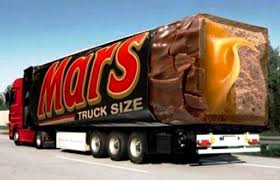 Advertising
Advertising influences thoughts
It influences feelings
-happiness
- excitement
-worry
- guilt
-stress, panic
Discuss:
1.	What advertising exists in school?
2.	What advertising affected you as a child?
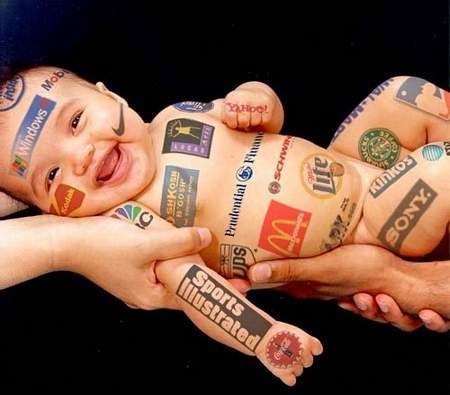 Ads
1.	why is it effective or not?
2.	how would you promote this product to the class?
3.	do ads influence your purchasing a product? Why or why not?
Marketing
Who is the target audience for tobacco companies? 






What are the marketing strategies?
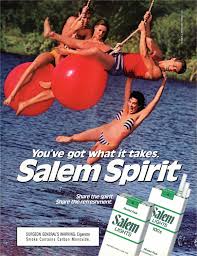 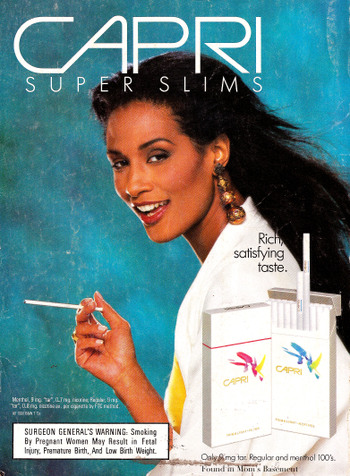 Marketing
Marketing is all other related materials and actions used to sell a product:
-brochure
- coupons
- free gifts
- contests
- attractive displays
- taste tests
-packaging
-placement (bars at gas stations
-familiar faces
Brochures
Brochures
Coupons
Free gifts
magazines
Contests
Win!!!!
Attractive displays
Wow!!
Taste tests
Yum!!
packaging
Eye catching!!
placement
Chocolate!!
Familiar faces
pepsi